Spatial distribution of confirmed measles cases by country
Region of the Americas, 2017-2021*
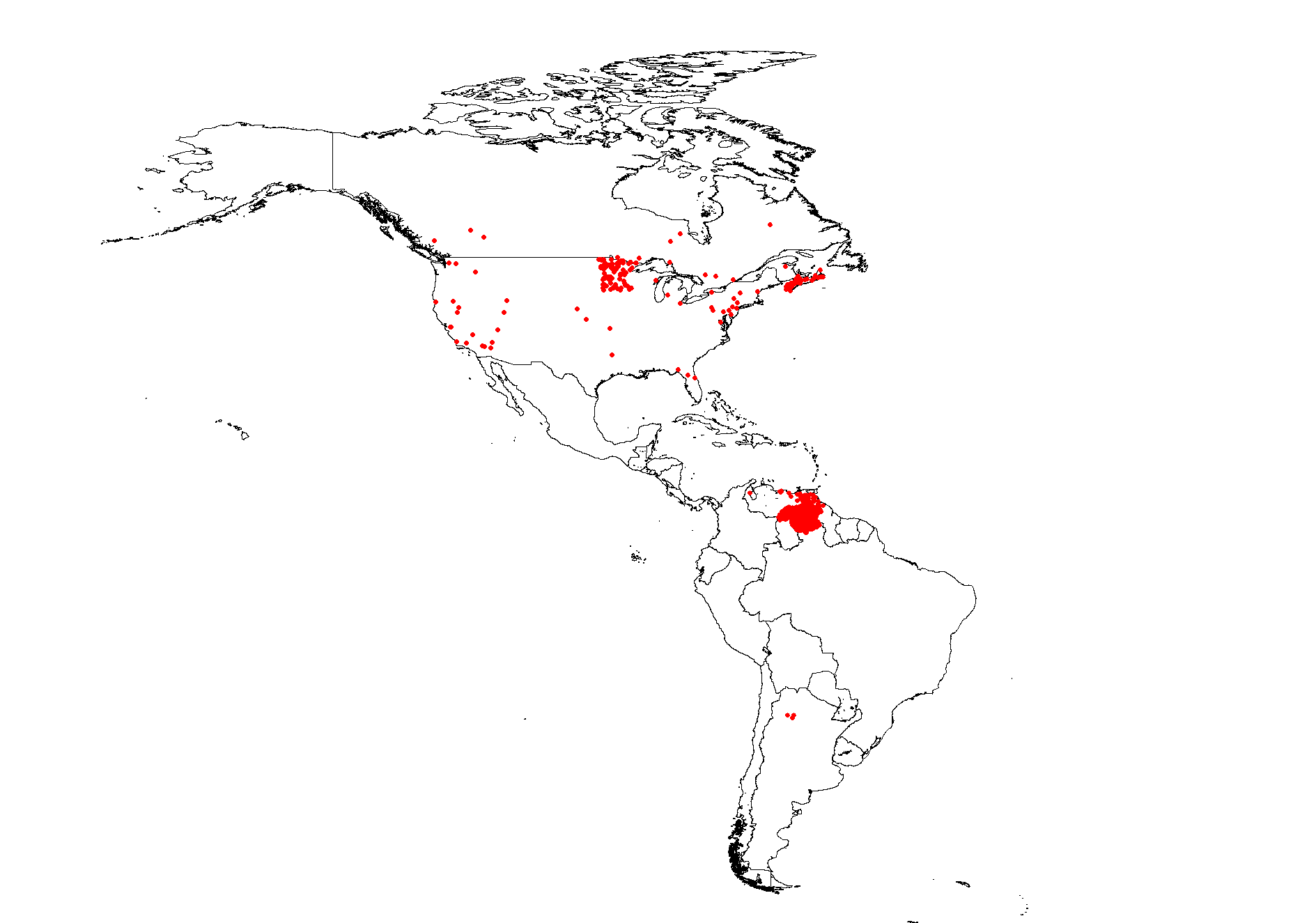 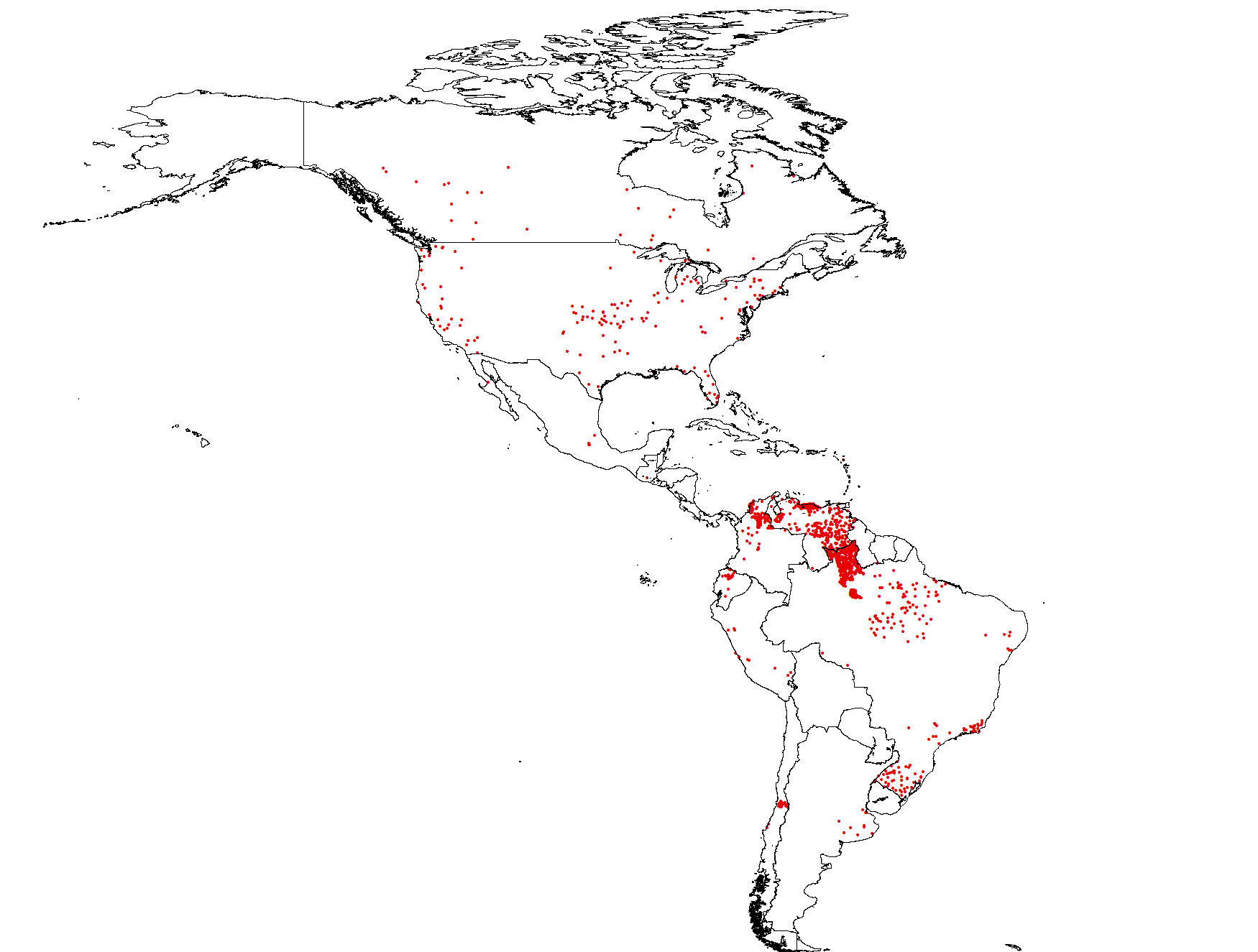 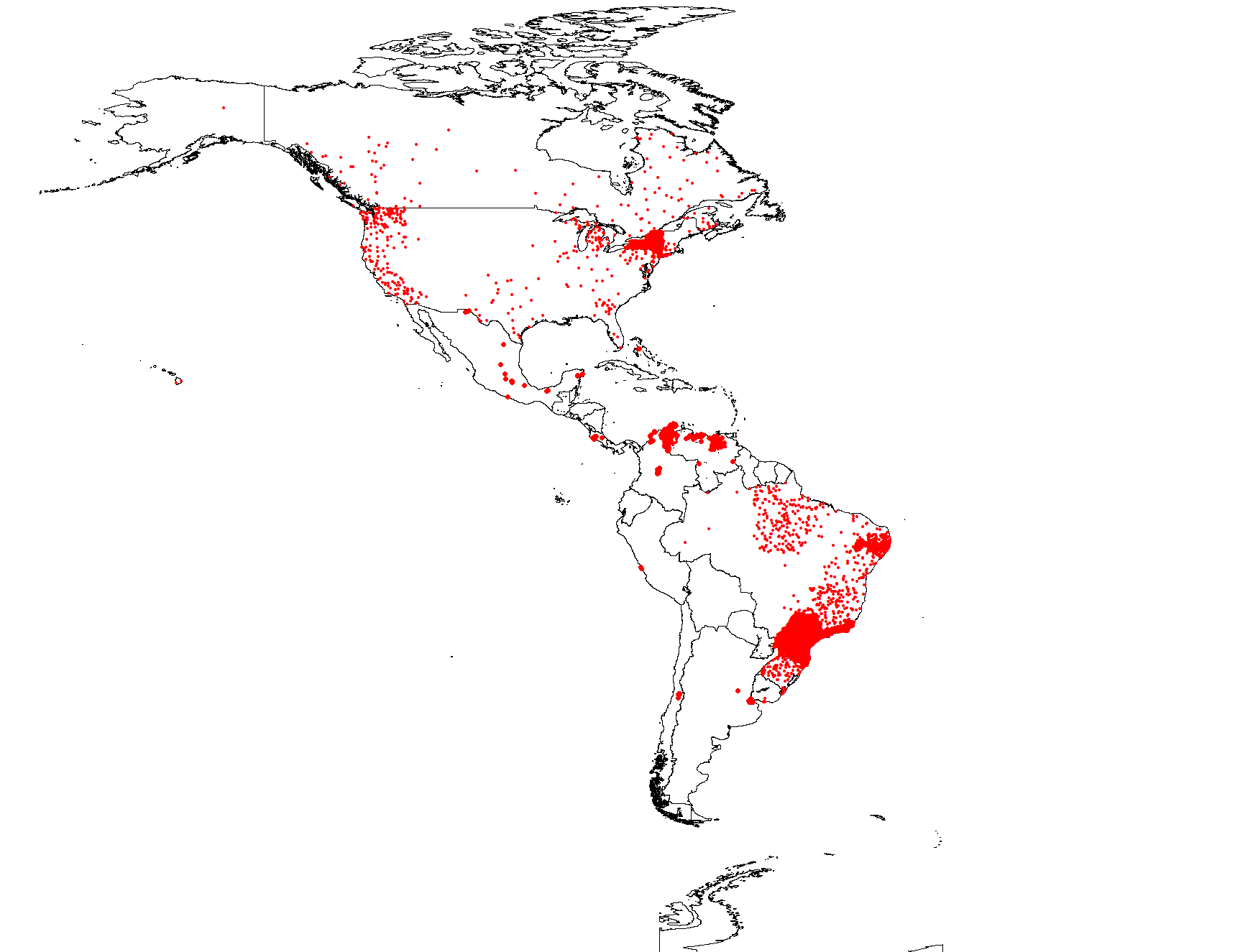 2017
2018
2019
TOTAL= 895
TOTAL=16,839
TOTAL=23,269
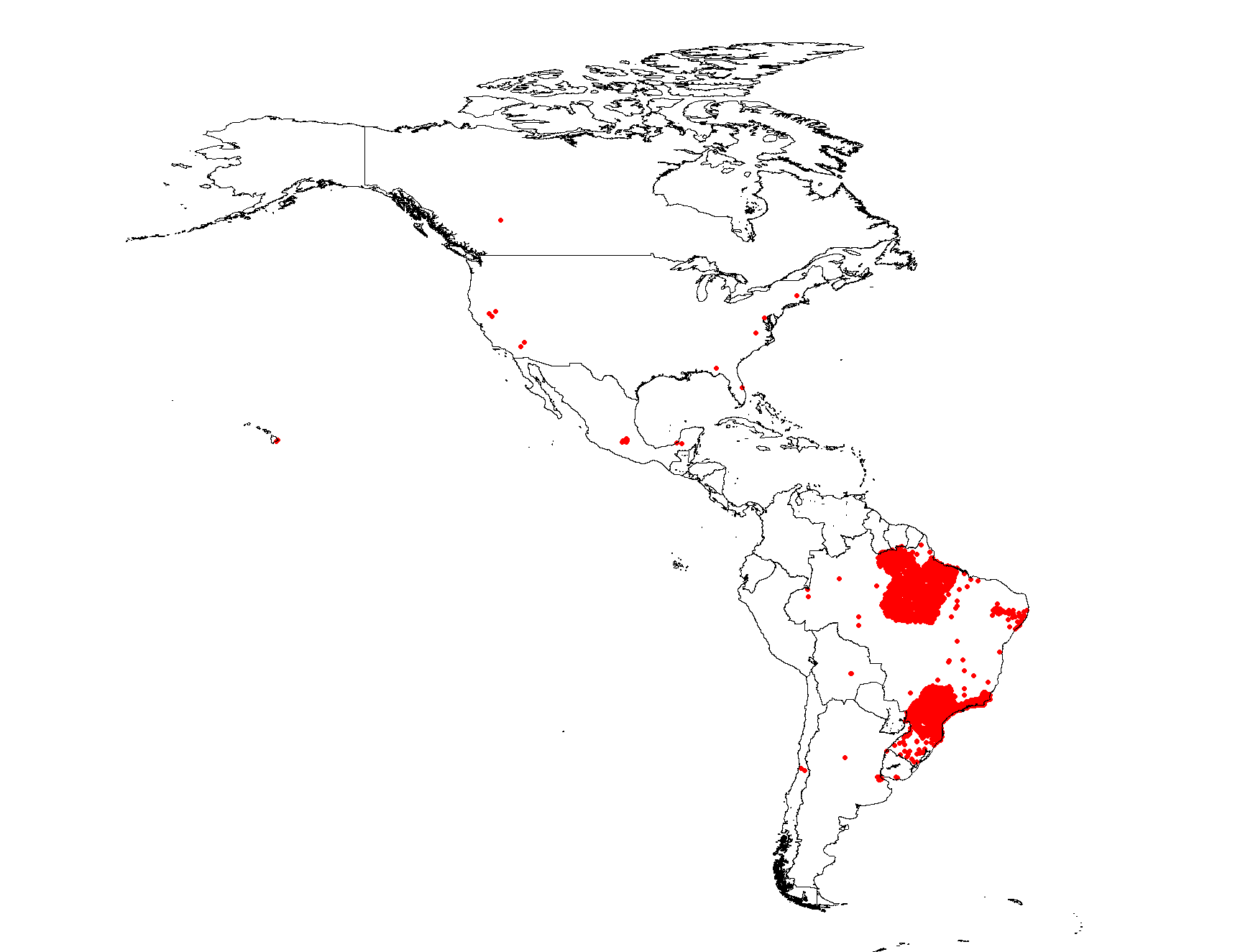 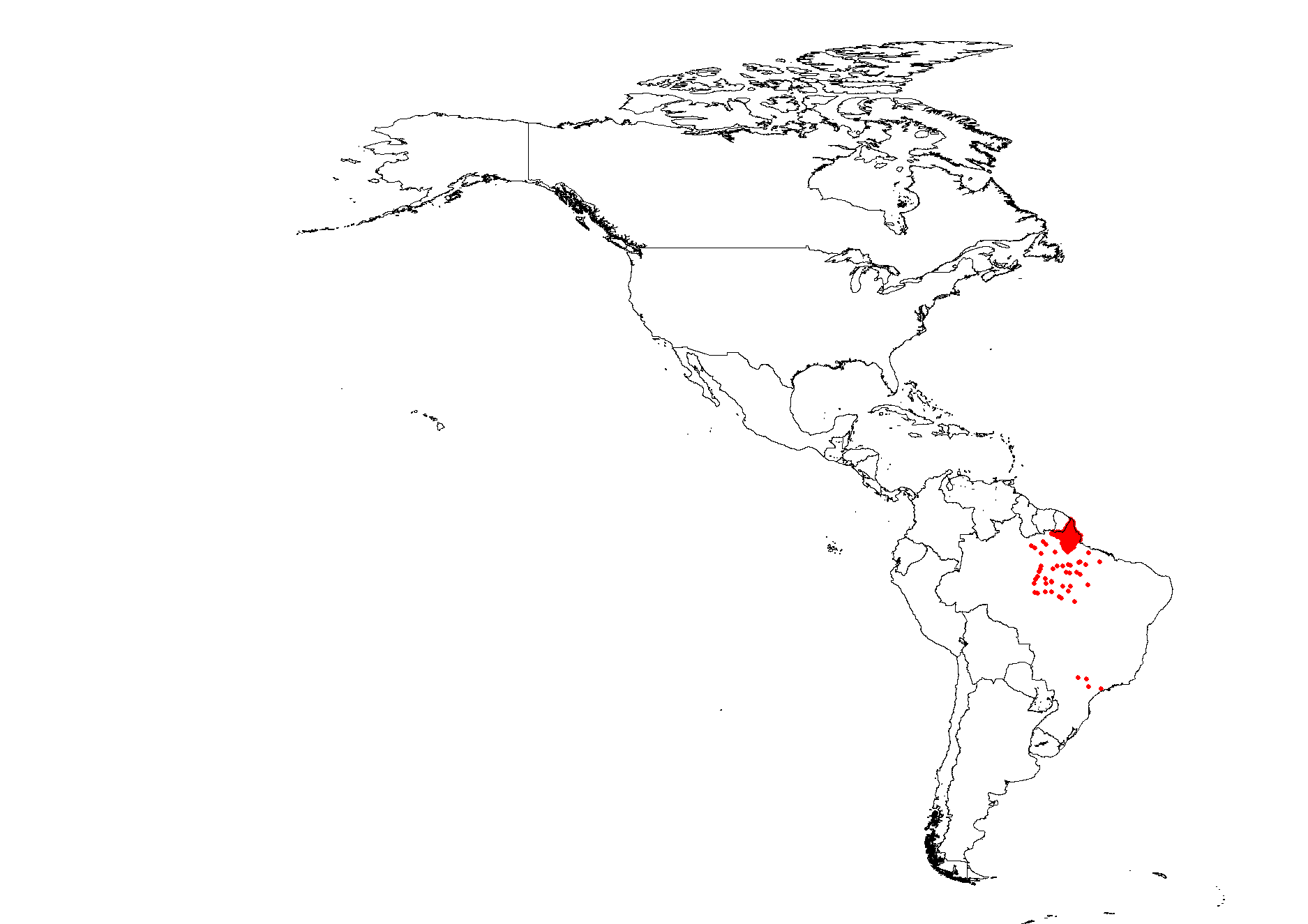 2020
2021*
1 confirmed case

TOTAL= 8,726
TOTAL= 306
Source: Country report through the Integrated Surveillance Information System (ISIS) and country reports to FPL-IM 
* Data as of 15 April 2021 (EW-14)